APPA Town Hall: Impact of COVID 19 – Dedensifying Your Spaces University of Nebraska-Lincoln’s  “Forward to Fall”
Jim Jackson, Associate Vice Chancellor, University Operations
Bill Nunez, Vice Chancellor, Business and Finance
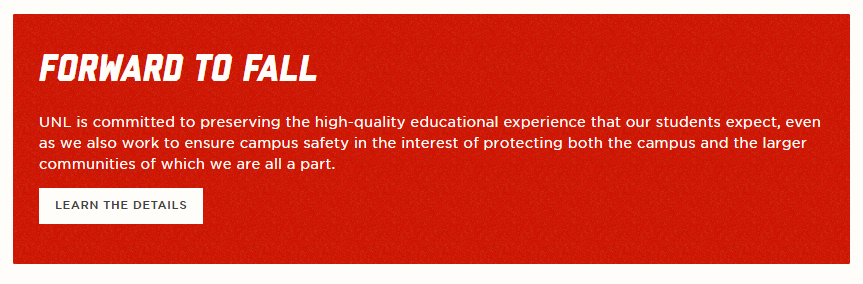 APPA Town Hall – COVID-19 and UNL’s Forward to Fall
Discussion Topics
Academics (Bill Nunez)
Operations (Jim Jackson)
APPA Town Hall
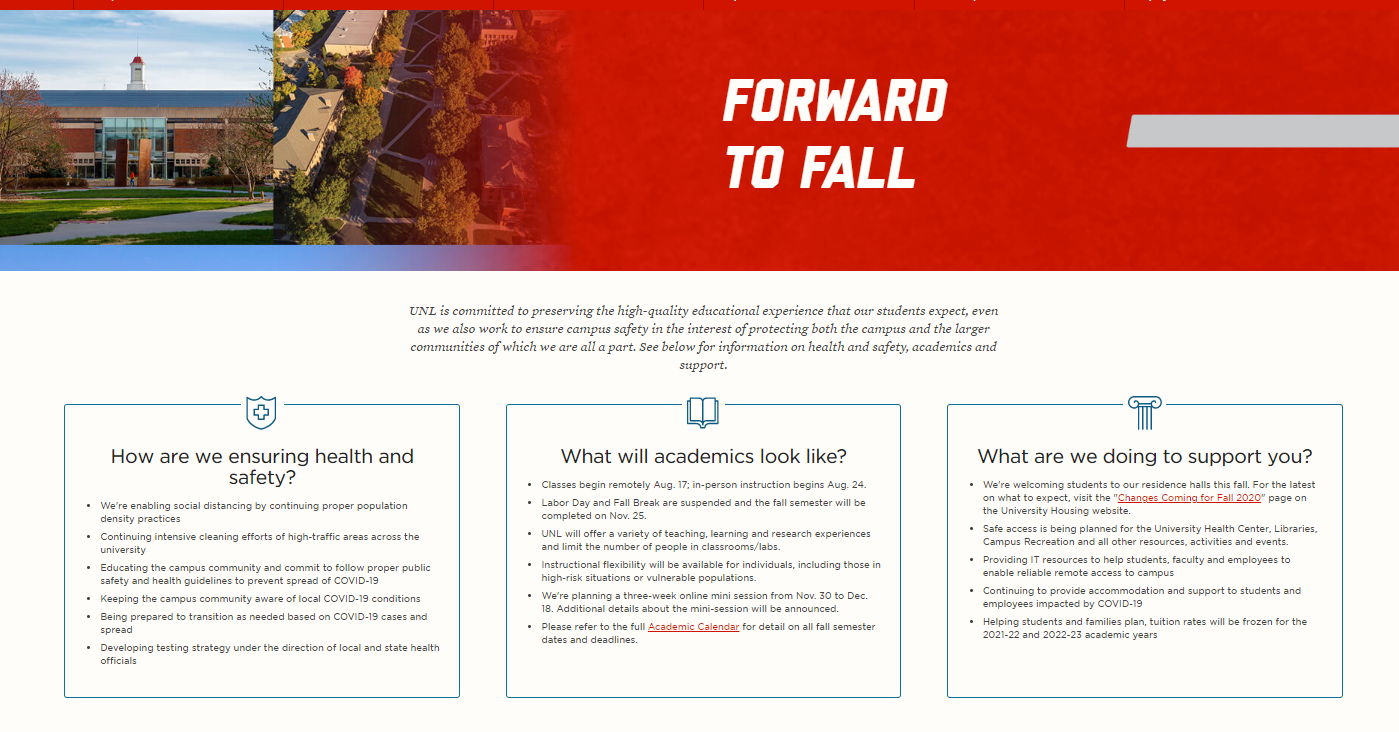 APPA Town Hall
Academics
University Leadership Coordination and Support


Academic Course Delivery



Commitment to Health and Safety
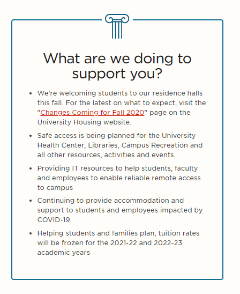 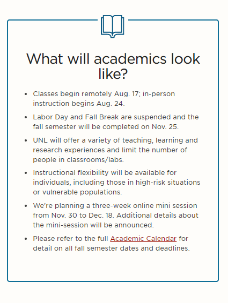 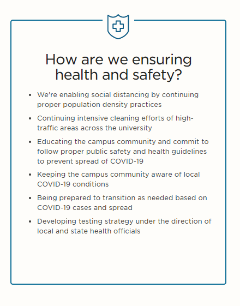 APPA Town Hall
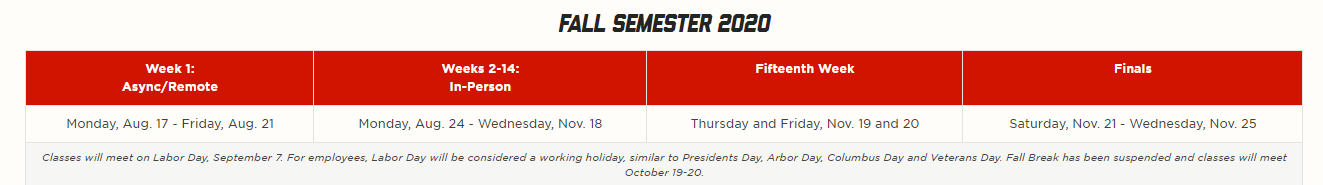 Academics-Classroom Process
Modeled 6 feet physical distance polygons in CAD/Archibus of UNL’s 340 classrooms, over 9300 classes
Distributed data to academic units - Instructed to plan for 31% of seating capacity based off CAD modeling
Coordinated and scheduled physical distance verification “walk through” with academic unit representatives 
Walk through verification of 340 classroom spaces resulted in 35% of seating capacity 
Lab capacities in the 50% range – Auditorium style seating in the 20-25% range
APPA Town Hall
Running multiple modeling scenarios in CAD
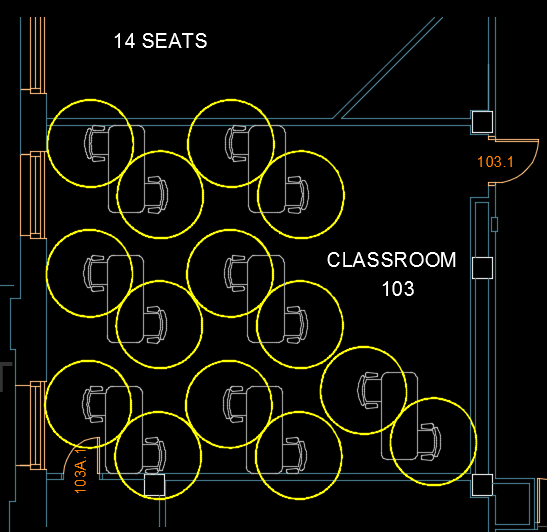 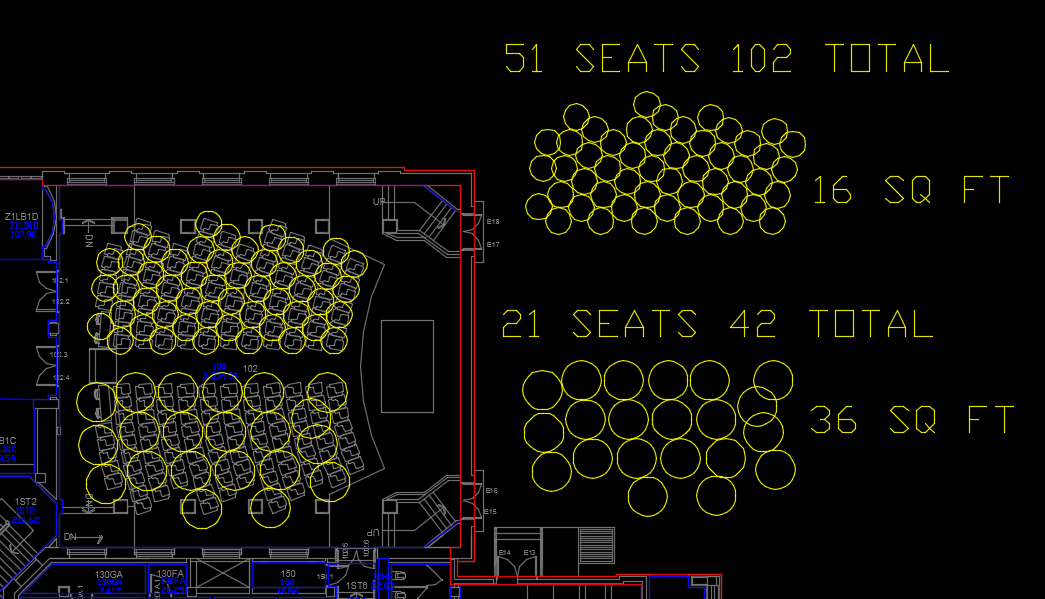 APPA Town Hall
Final 6 feet physical distance polygon modeling format in CAD
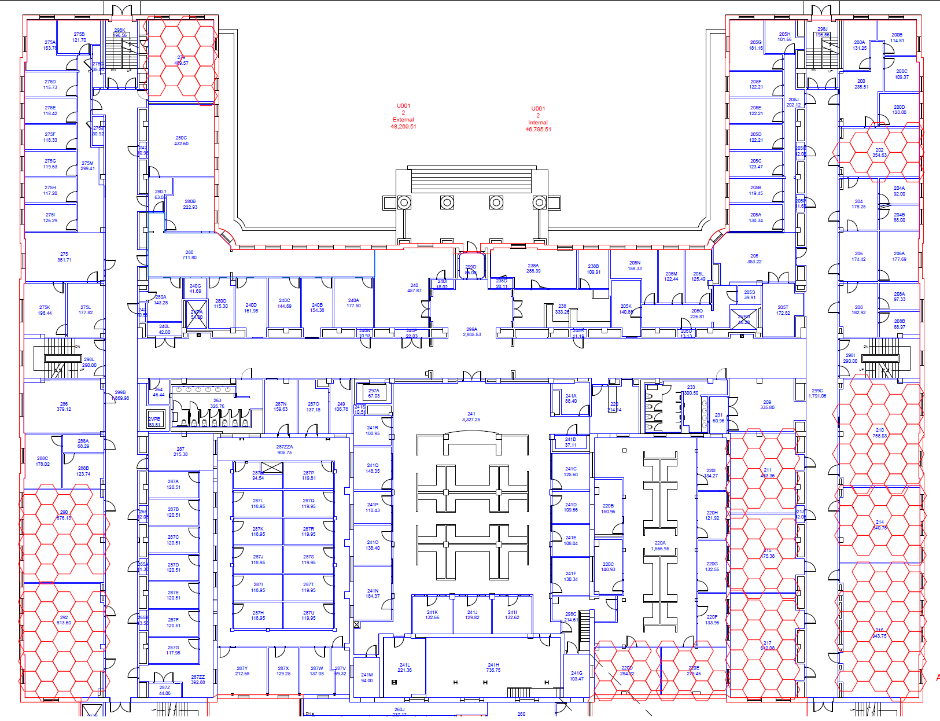 APPA Town Hall
Mockup
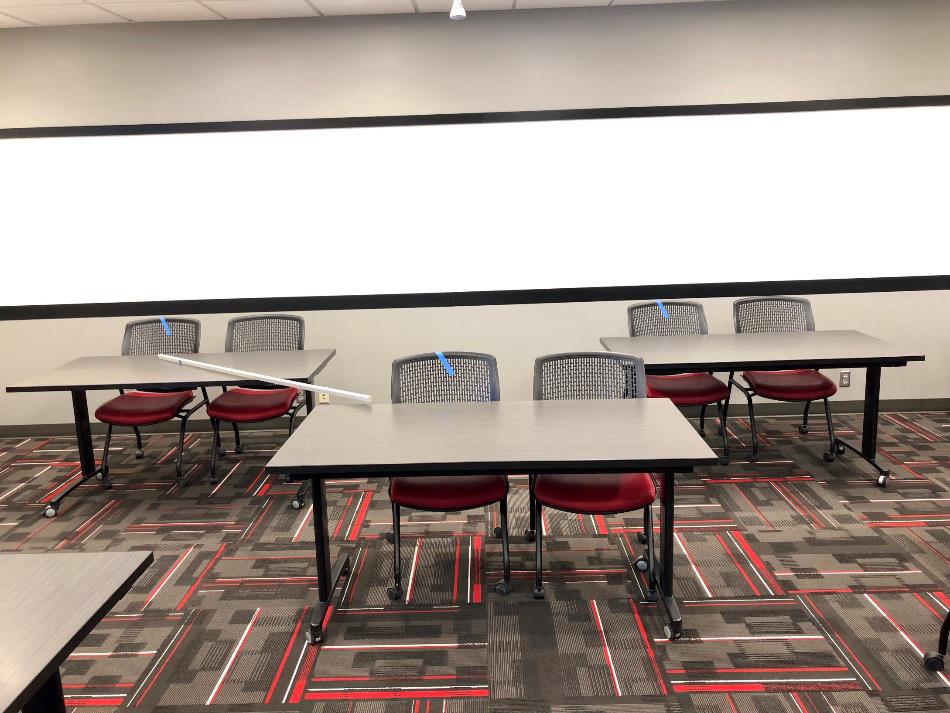 APPA Town Hall
Examples
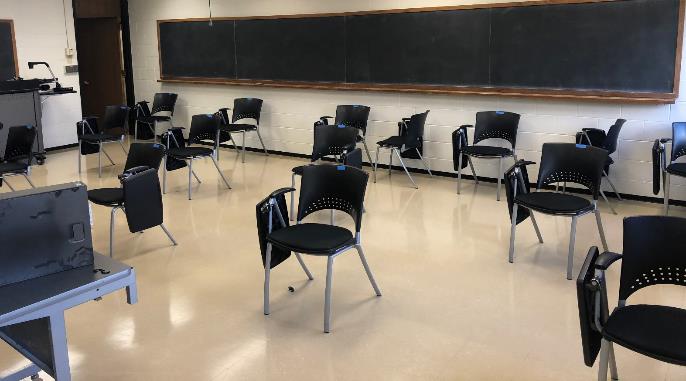 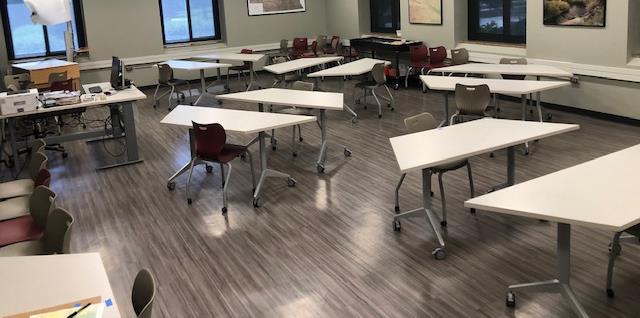 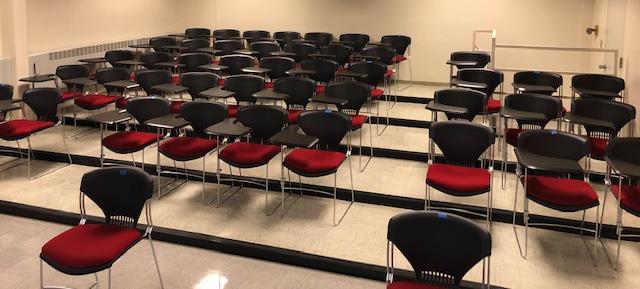 APPA Town Hall
Data Sent to Colleges
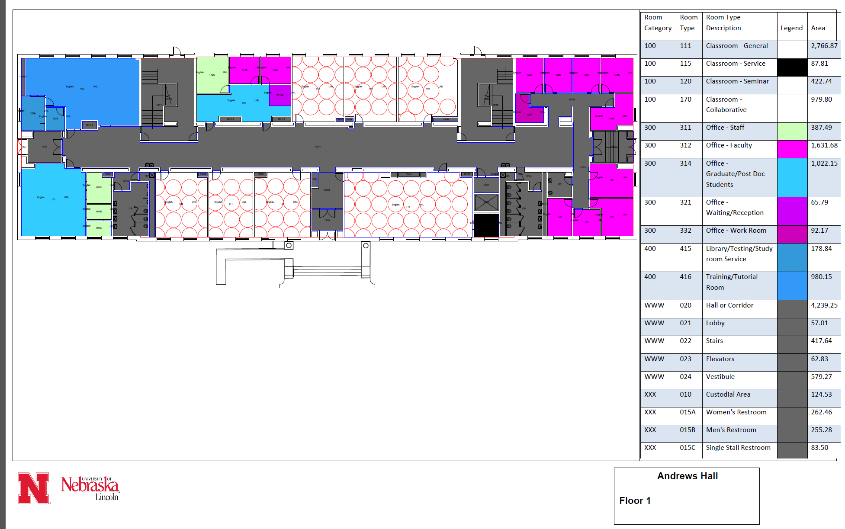 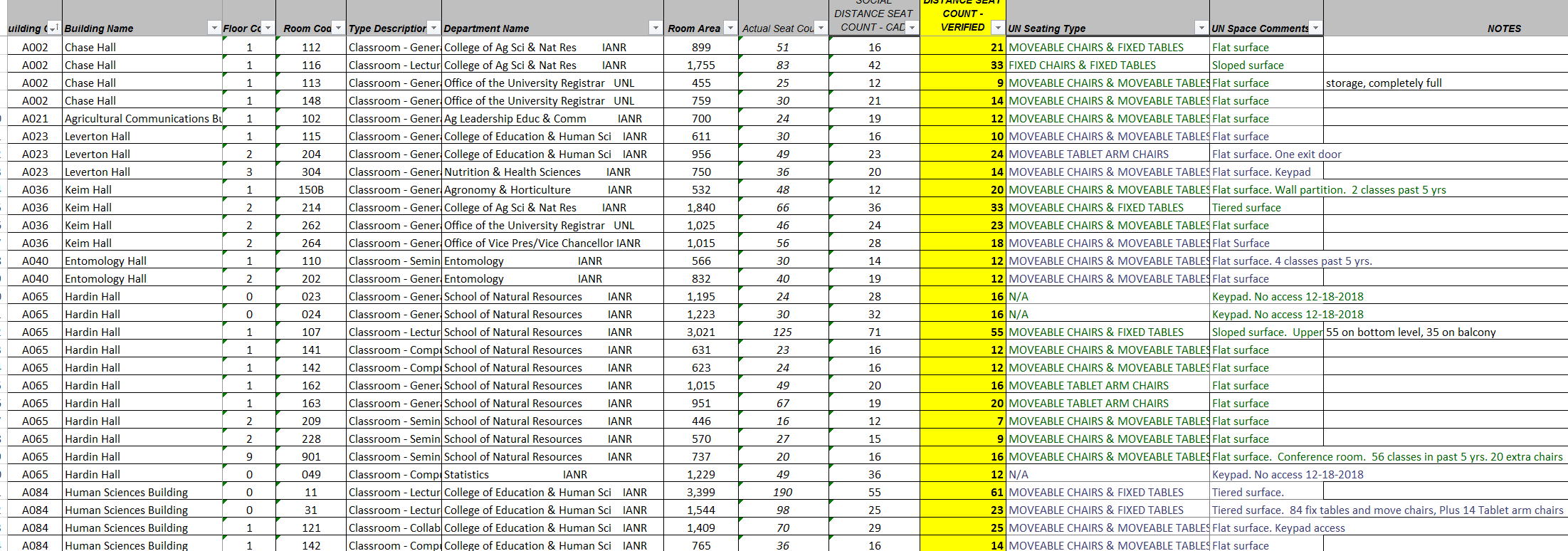 APPA Town Hall
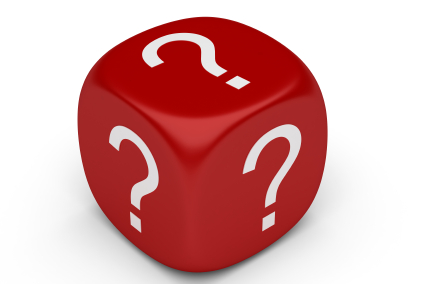 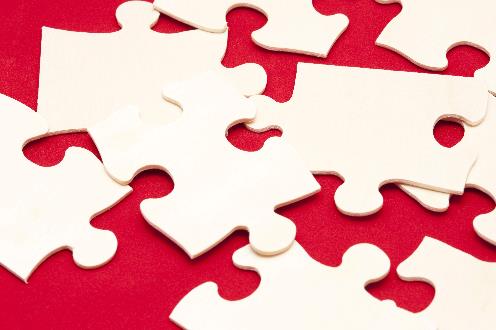 Ongoing Considerations and Unknowns
Lessons “Learning”
APPA Town Hall
University Operations: Mobility Issues-University Shuttle
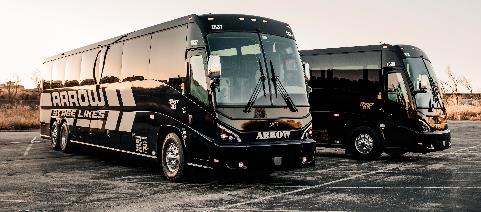 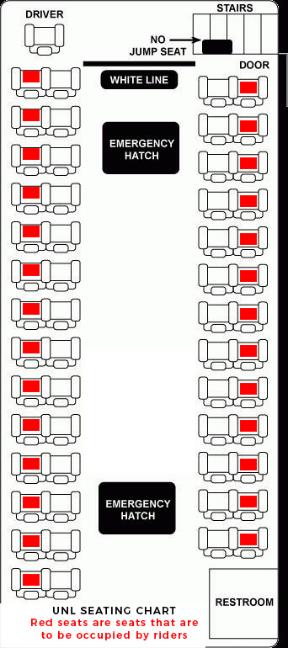 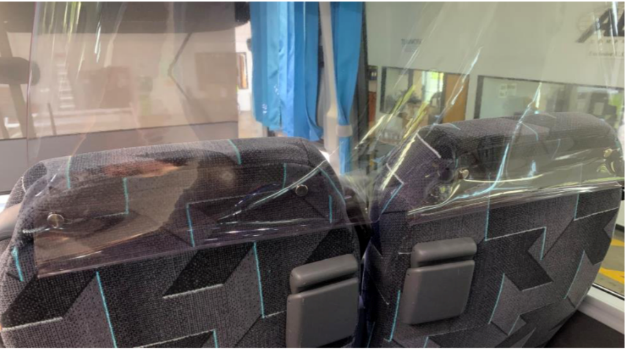 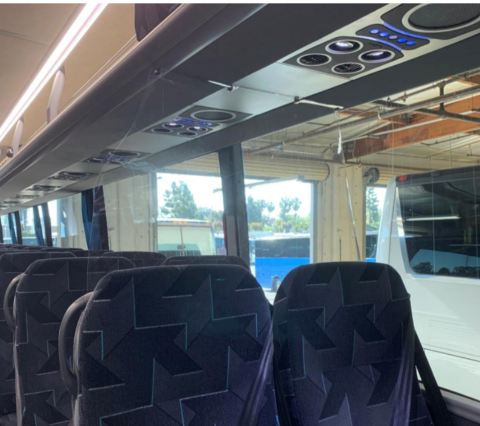 APPA Town Hall
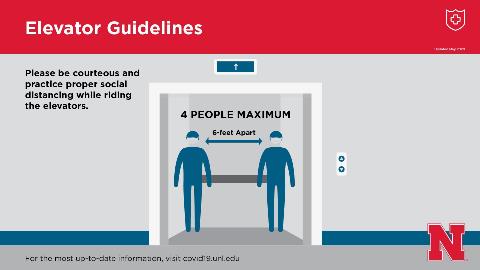 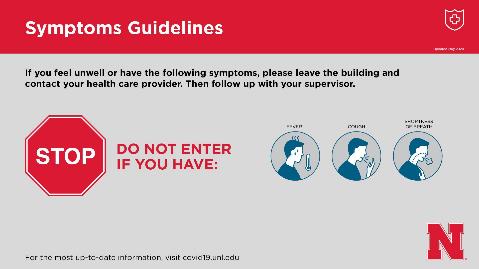 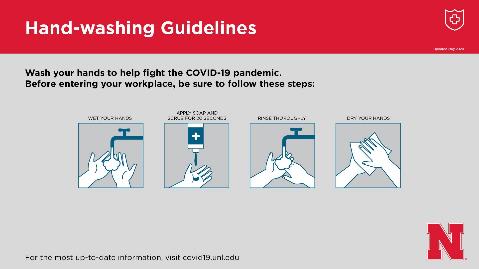 Posters and Signs
APPA Town Hall
Institutional and System alignment

Sourcing health and wellness supplies 

Strategically locating health and wellness supplies
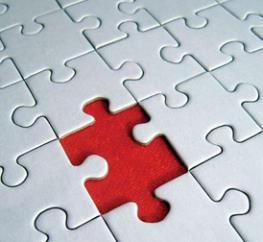 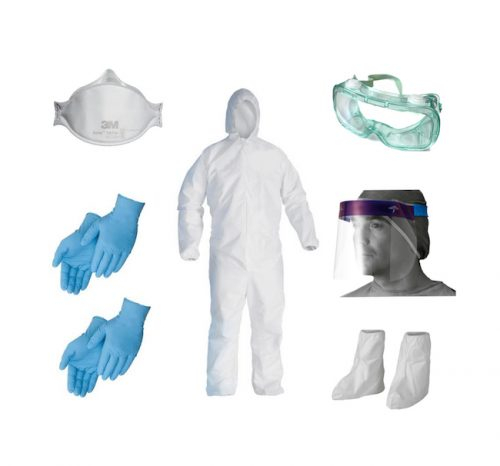 APPA Town Hall
COVID health and wellness product Catalog
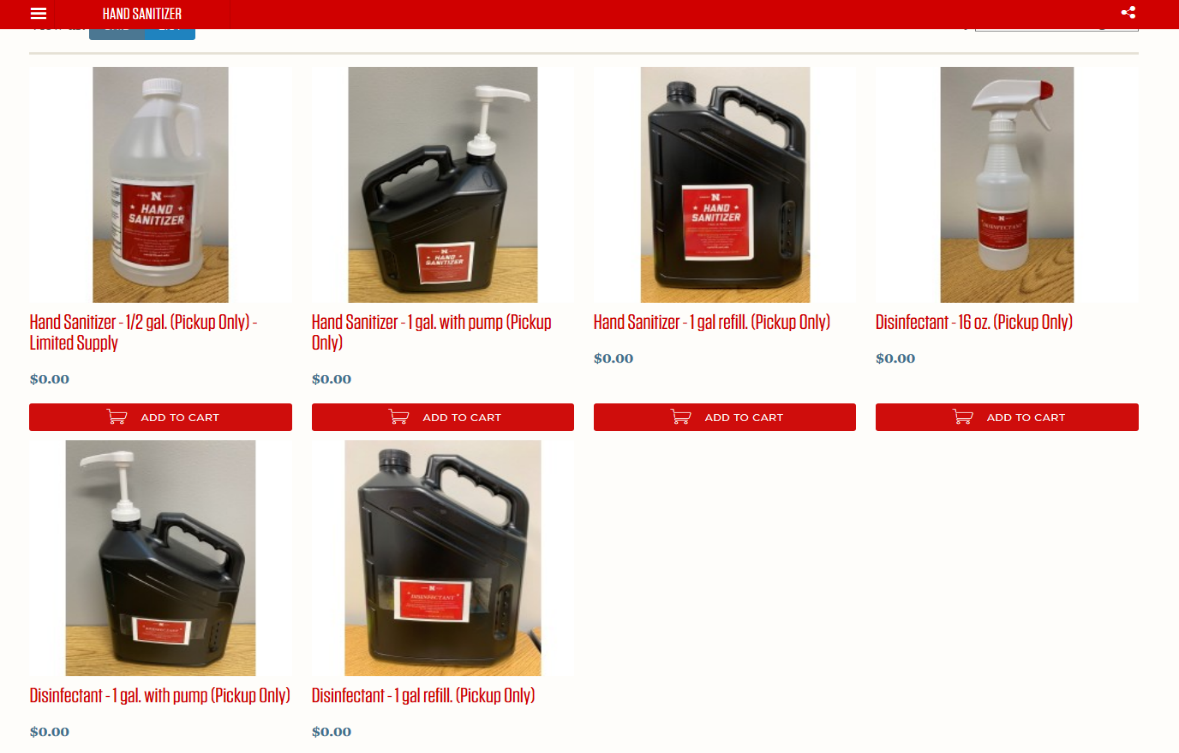 APPA Town Hall
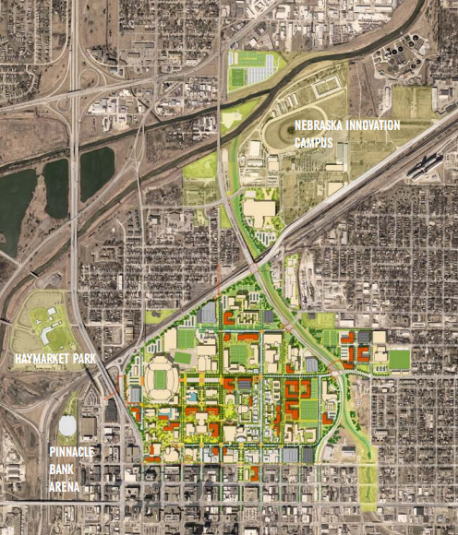 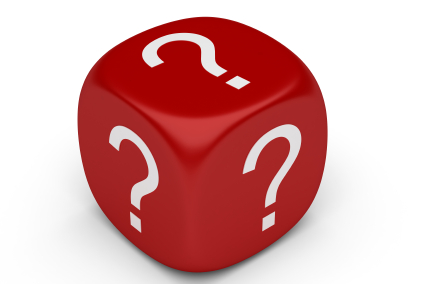 Ongoing Considerations and Unknowns
Energy setbacks
Reopening Buildings